Урок обучения грамоте«Знакомство с буквой Ее»
Боброва И.В.., учитель начальных классов МБОУ «ООШ с. Ивановки» МО «Енотаевский район»Астраханской области
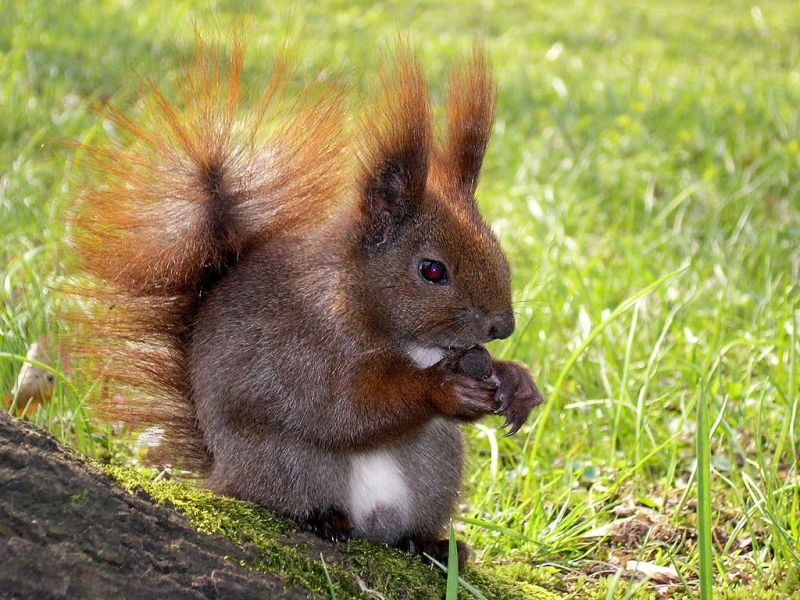 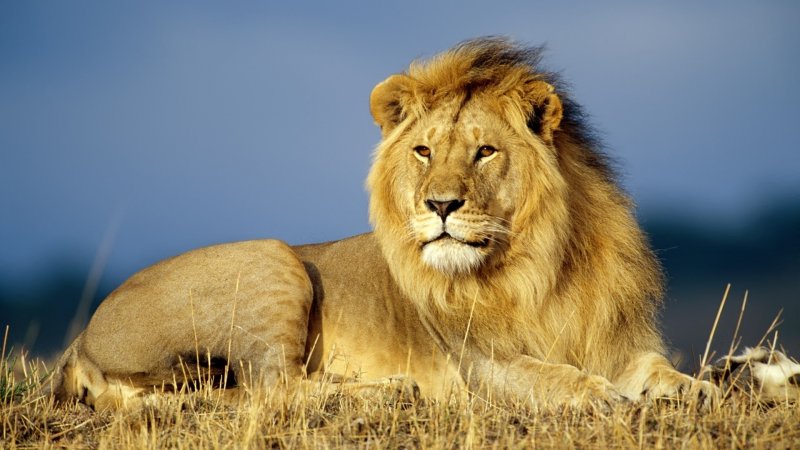 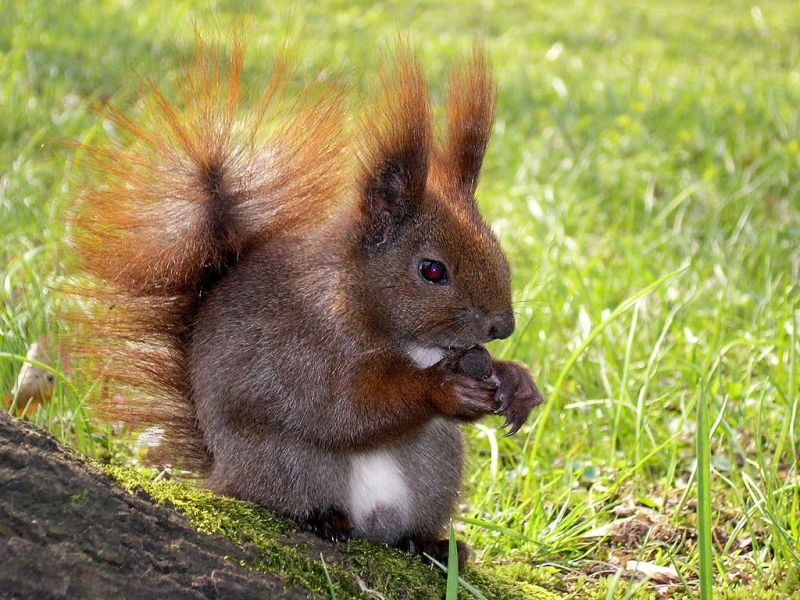 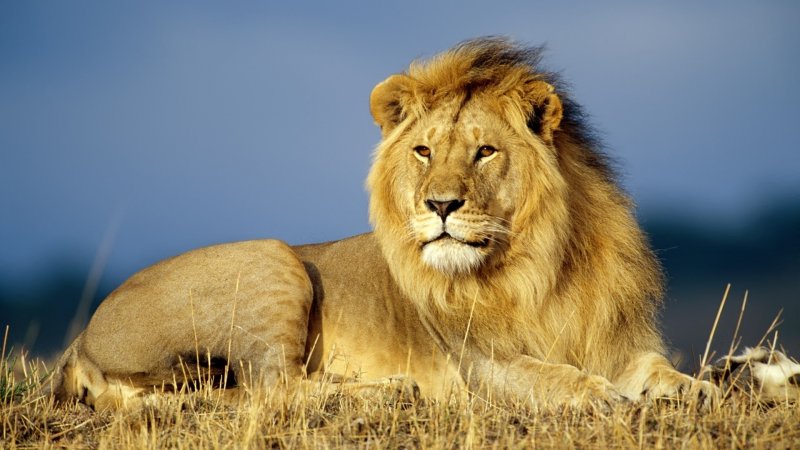 е
а
е
у
а
е
Кружится  как  б…лка в колесе.
ё
ю
е
а
у
э
о
Я
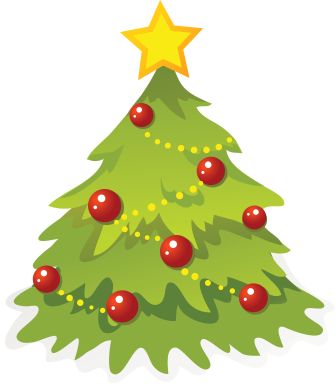 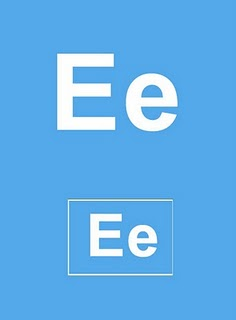 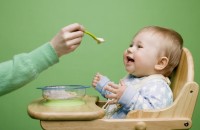 [й’]
[э]
е
поел
ель
[э]
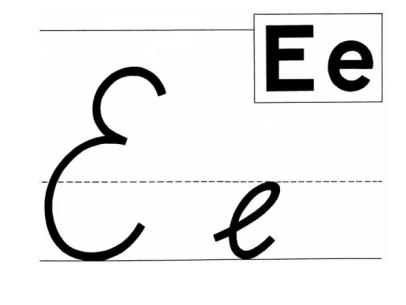 е
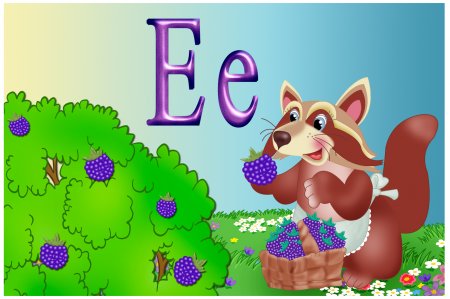 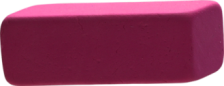 мел
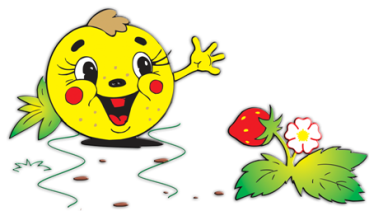 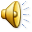 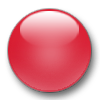 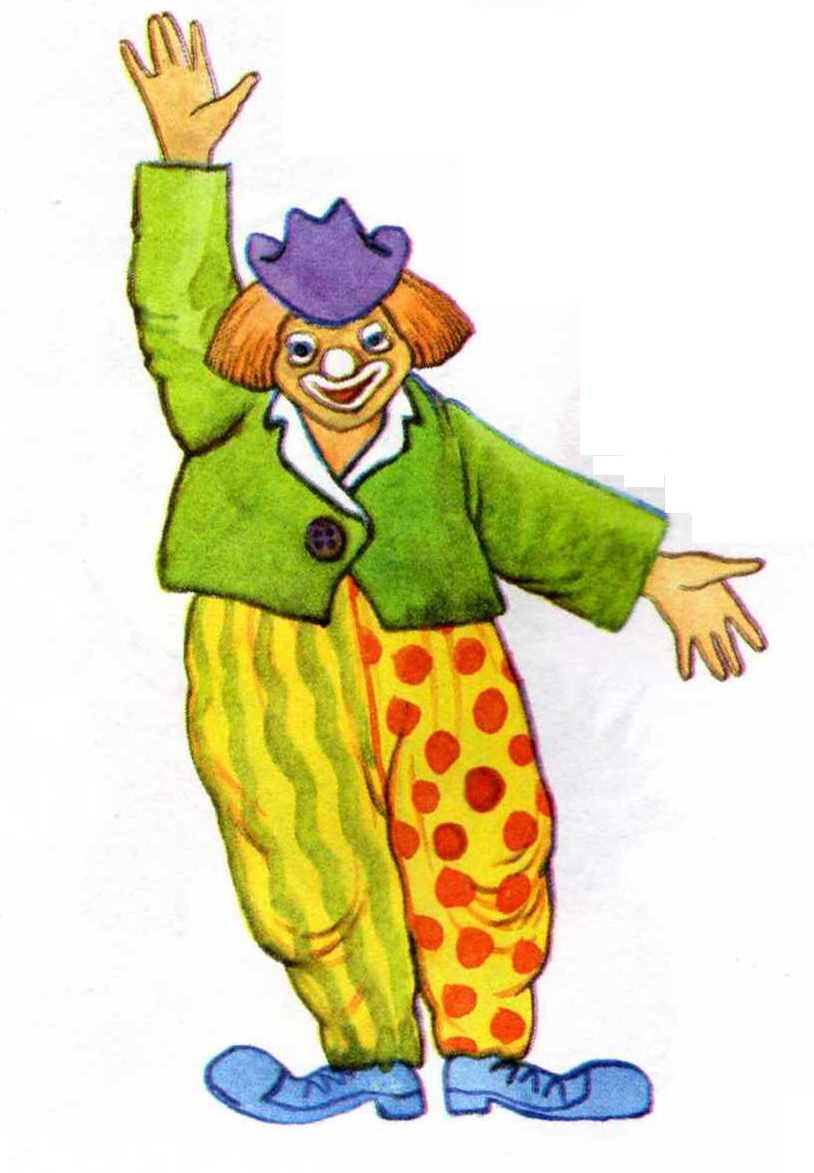 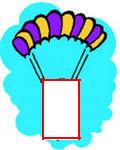 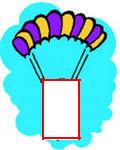 ё
Я
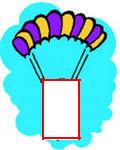 а
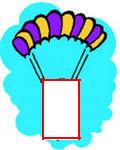 Ю
о
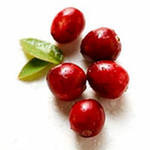 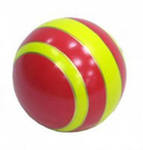 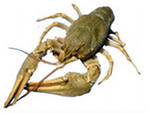 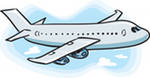 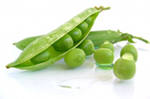 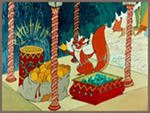 е
ё
е
ё
е
Б…лка п…сенки по…т  да ор…шки всё грыз…т.
			 о      ё        е        э